শুভেচ্ছা
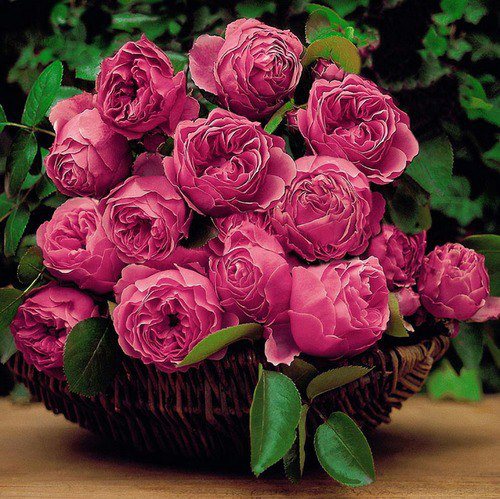 শিক্ষক পরিচিতি
ইসমত আরা
সহকারি শিক্ষক
এস,এম,সরকারি প্রাথমিক বিদ্যালয়
মেহেরপুর
পাঠ পরিচিতি
শ্রেণীঃ চতুর্থ
বিষয়ঃ বাংলা
পাঠঃ পাখির জগৎ
বড় বোন ঝরনা ......... এদের প্রিয় খাদ্য ।
সময়ঃ5০ মিনিট
শিখন ফল
১. শব্দের অর্থ বলতে পারবে।
২.যুক্ত বর্ণ ভেঙ্গে লিখতে পারবে।
৩.দোয়েল ও চড়ুই পাখির বর্ণনা দিতে পারবে।
৪. ছোট ছোট প্রশ্নের উত্তর লিখতে পারবে।
আবেগ সৃষ্টি
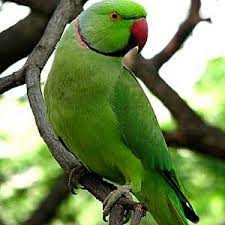 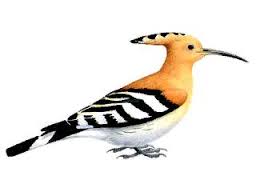 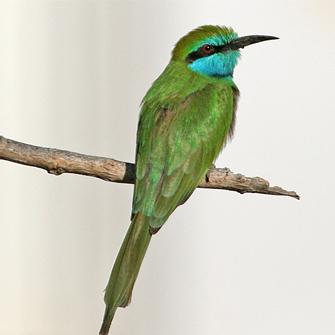 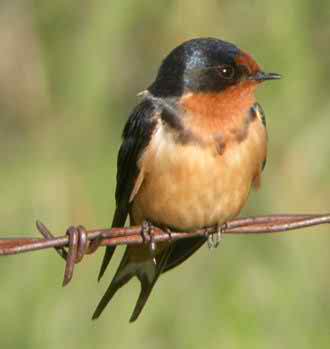 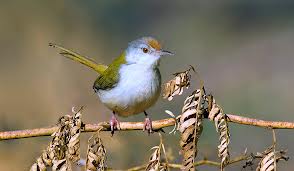 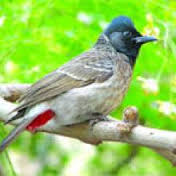 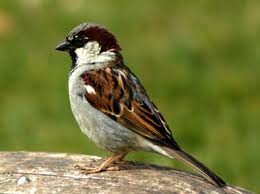 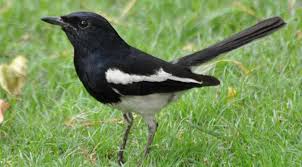 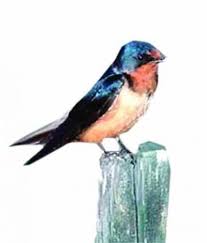 পাঠ শিরোনাম
পাখির জগৎ
উপস্থাপন
পাখিদের  বর্ণনা
দোয়েল
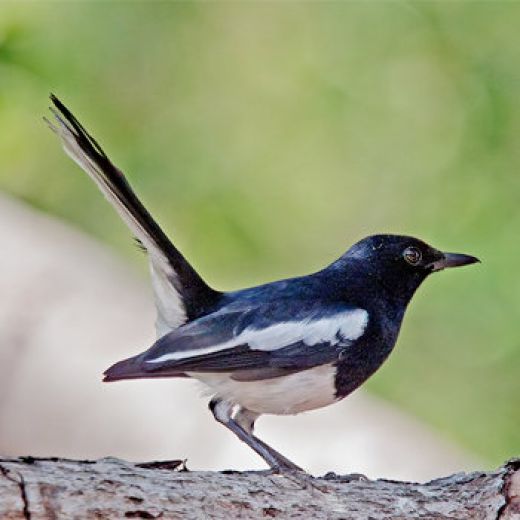 জাতীয় পাখি দোয়েল ।গায়ের রং সাদা-কালো ।এরা গভীর জঙ্গলে ও লোকালয়ে থাকে ।মধুর সুরে গান গায় ।নানা ফুলের মধু  ও কীট পতঙ্গ এদের প্রধান খাদ্য ।
চড়ুই
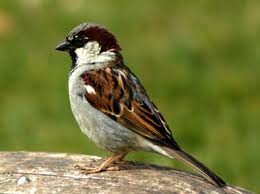 চড়ুই আমাদের ঘরের একজন।লোকালয় এদের প্রিয় জায়গা।মাথা ছাই রঙের।উপরে কালো ছোট দাগ এরা কীটপতঙ্গ খেয়ে ফসলের শত্রু নাশ করে।শস্যদানা এদের প্রিয় খাদ্য।
চড়ুই পাখির বাসা
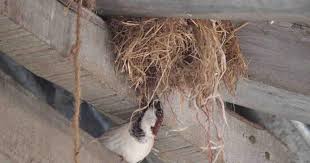 বাসা বাড়ির ঘুলঘুলিতে খড়,টুকরো কাপড়,শুকনো ঘাস দিয়ে এরা বাসা তৈরি করে।
দোয়েল পাখির বাসা
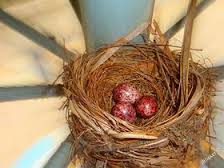 এরা জঙ্গলে গাছে বাসা তৈরি করে
শিক্ষকের পাঠ
শিশুর পাঠ
যুক্তবর্ণ
চ্ছ
স্বচ্ছ
উচ্ছাস
আচ্ছা
ক্লাস
ক্ল
ক্লান্ত
অক্লান্ত
দলীয় কাজ
ক দল  জাতীয় পাখি দোয়েল সম্বন্ধে  লিখবে ।
খ দল চড়ুই পাখি সম্বন্ধে লিখবে ।
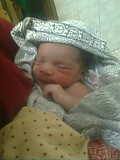 মূল্যায়ন
প্রশ্নের উত্তর লেখ ।
১.পাখিদের বিচরন ক্ষেত্র কোথায় ?
শব্দ এবং শব্দার্থ দেওয়া হলো।নিচের বাক্যগুলোর শূণ্যস্থানের উপযুক্ত শব্দটি উত্তরপত্রে লেখ।
শূন্যস্থান পূরণ কর
(ক) আমার -------- এর নাম ডুমুরিয়া।
(খ) ----------বেলায়  সূর্য ওঠে  ।
(গ) গ্রামের ----- ছেলে  পাখির সন্ধানে থাকে।
(ঘ) ------- আমাদের আলো দেয়।
(ঙ) ভোরের পাখি ------- সুর জাগায়।
পরিকল্পিত কাজঃ
বাড়ি থেকে জাতীয় পাখির ছবি এঁকে আনবে ।
ধন্যবাদ